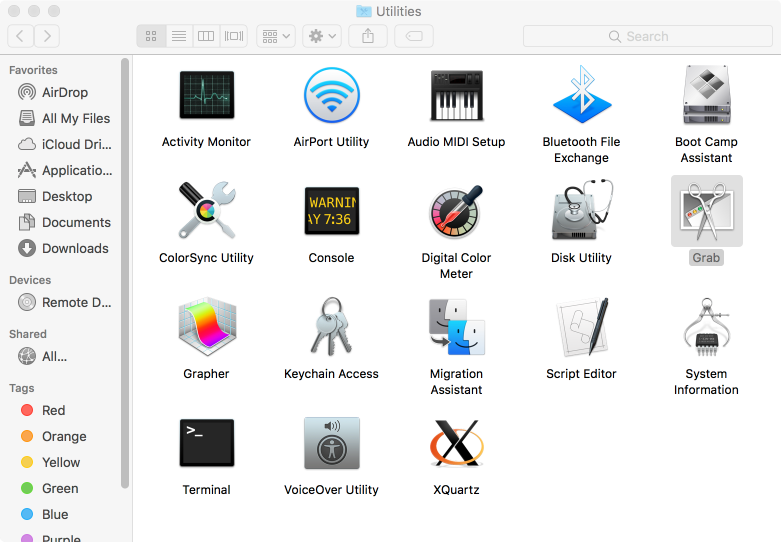 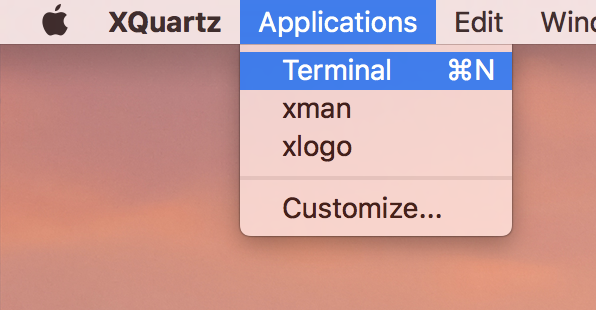 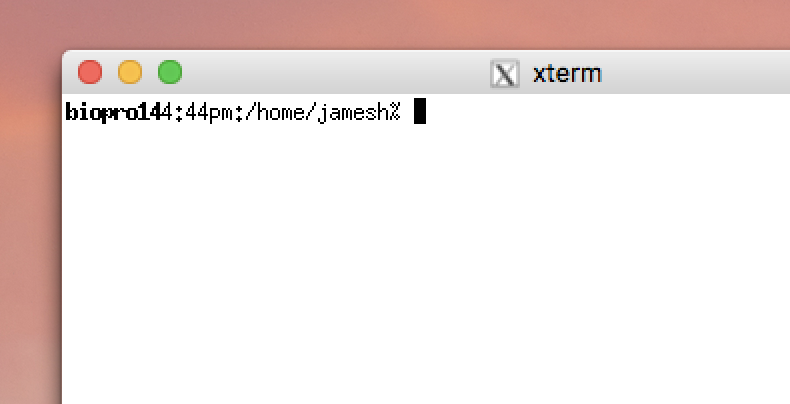 Cursor 
does not move
with mouse
The “prompt”
Mouse 
can be used 
To select and paste
But all pasted text
Goes to the cursor
DIALS demo
underscore
prompt
Do not type!
~]$ cd
~]$ mkdir  dials_tutorial
~]$ cd  dials_tutorial 
~]$ ln   –sf   ~/data   .
~]$ dui
Space!
Enter
Space!
Space!
Space!
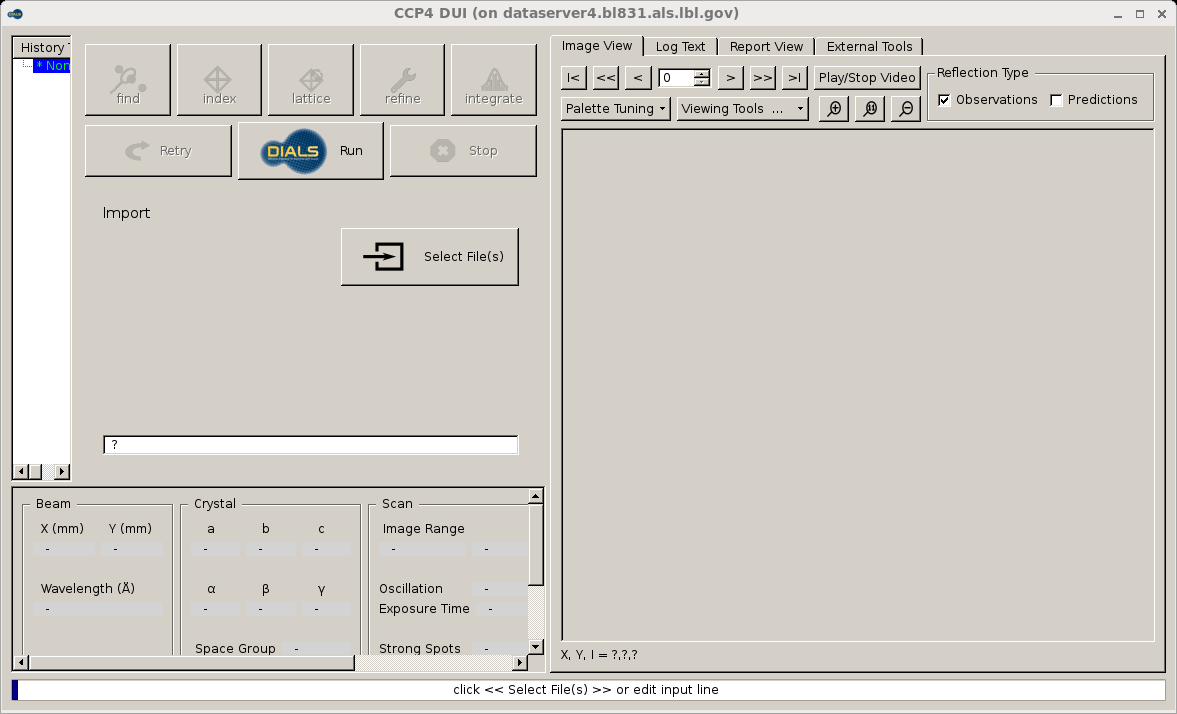 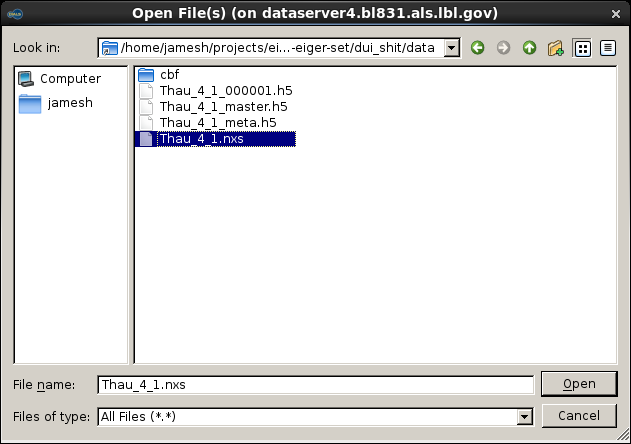 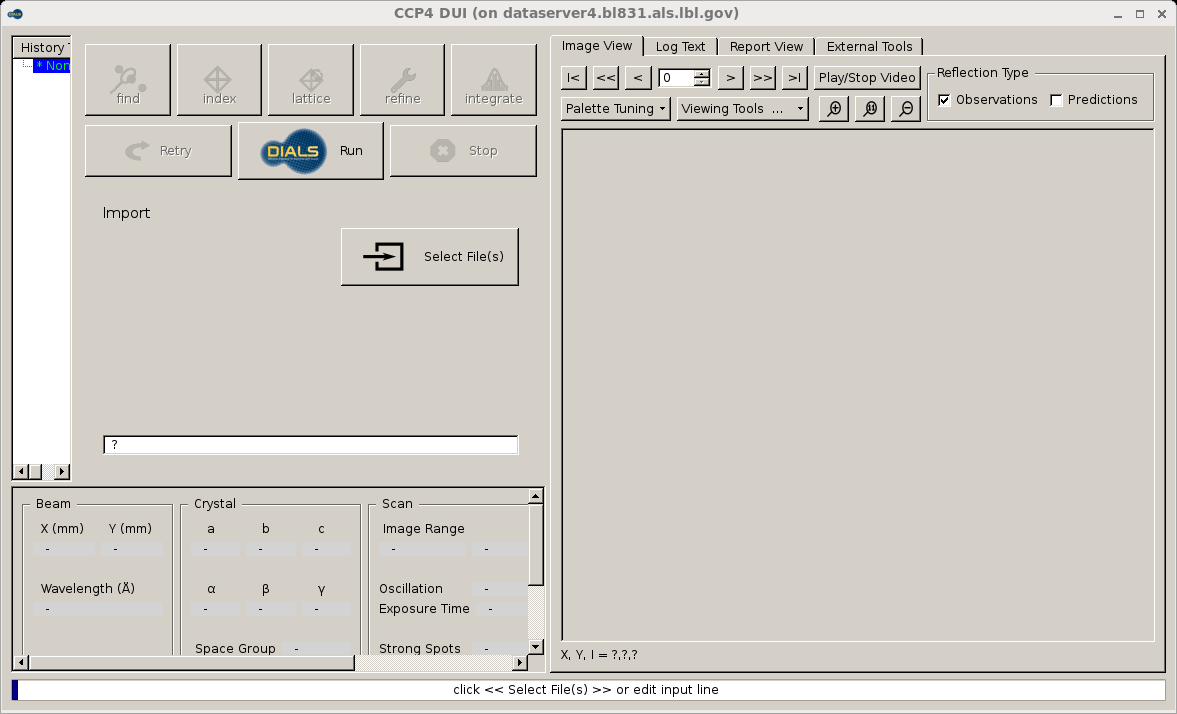 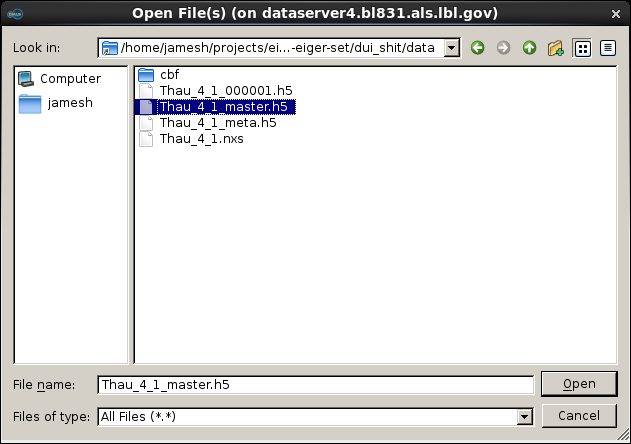 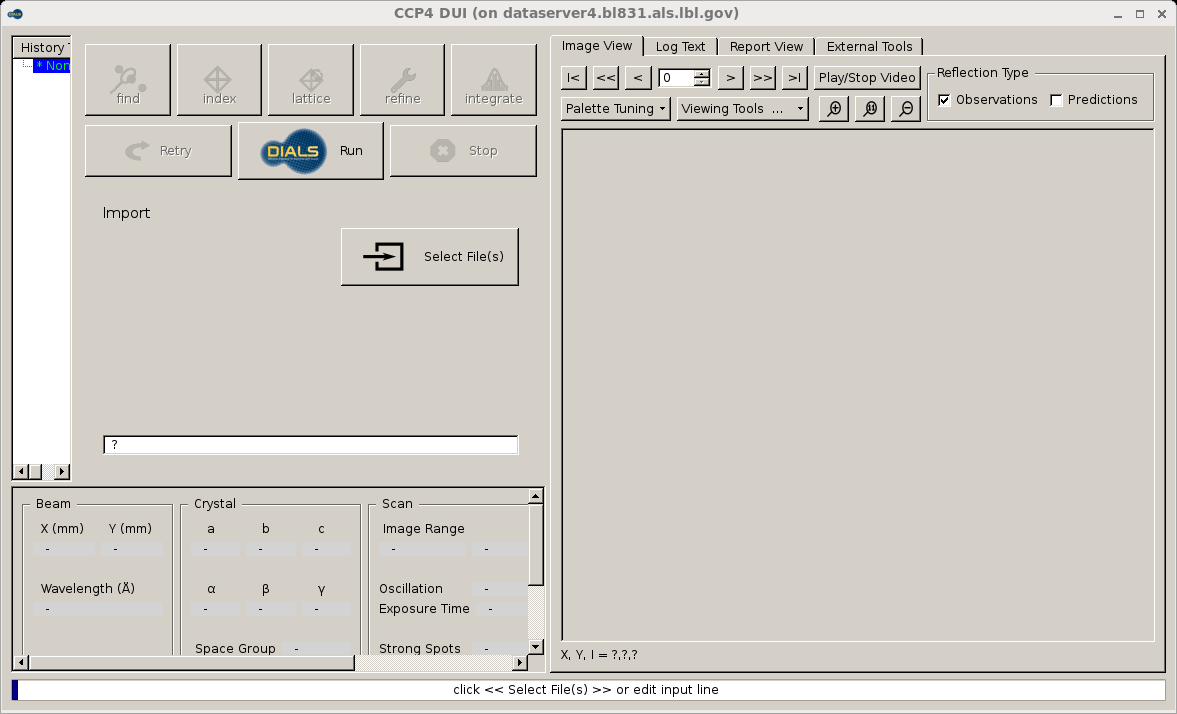 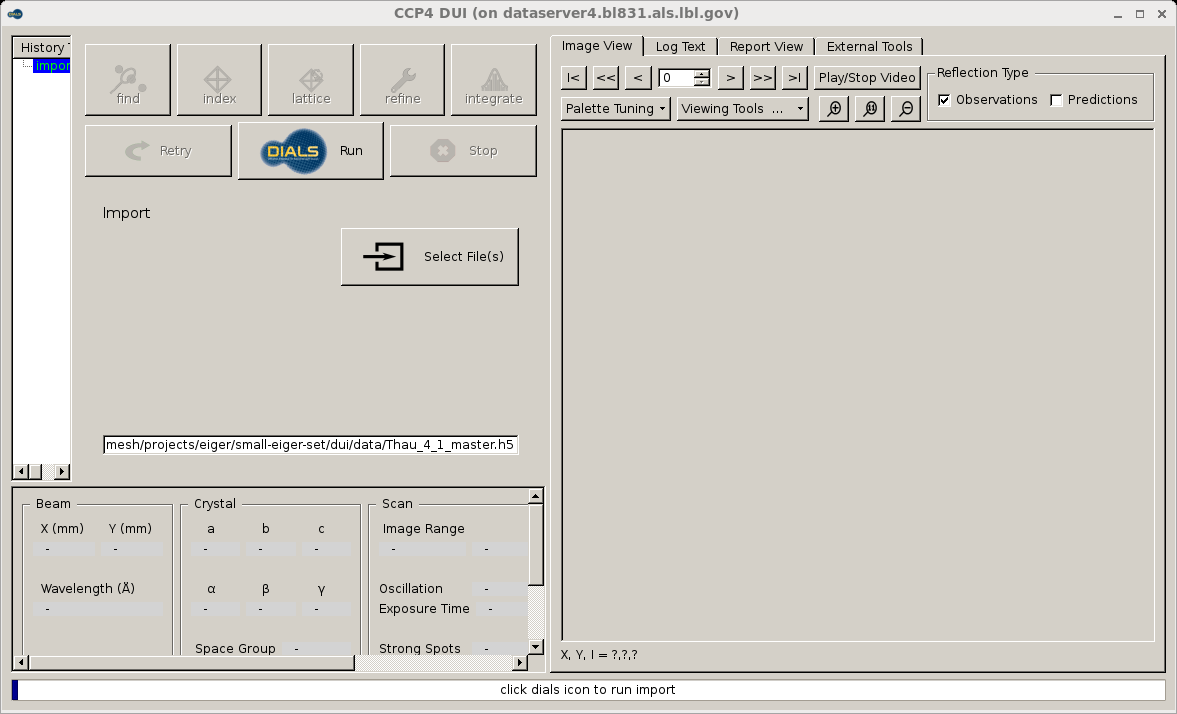 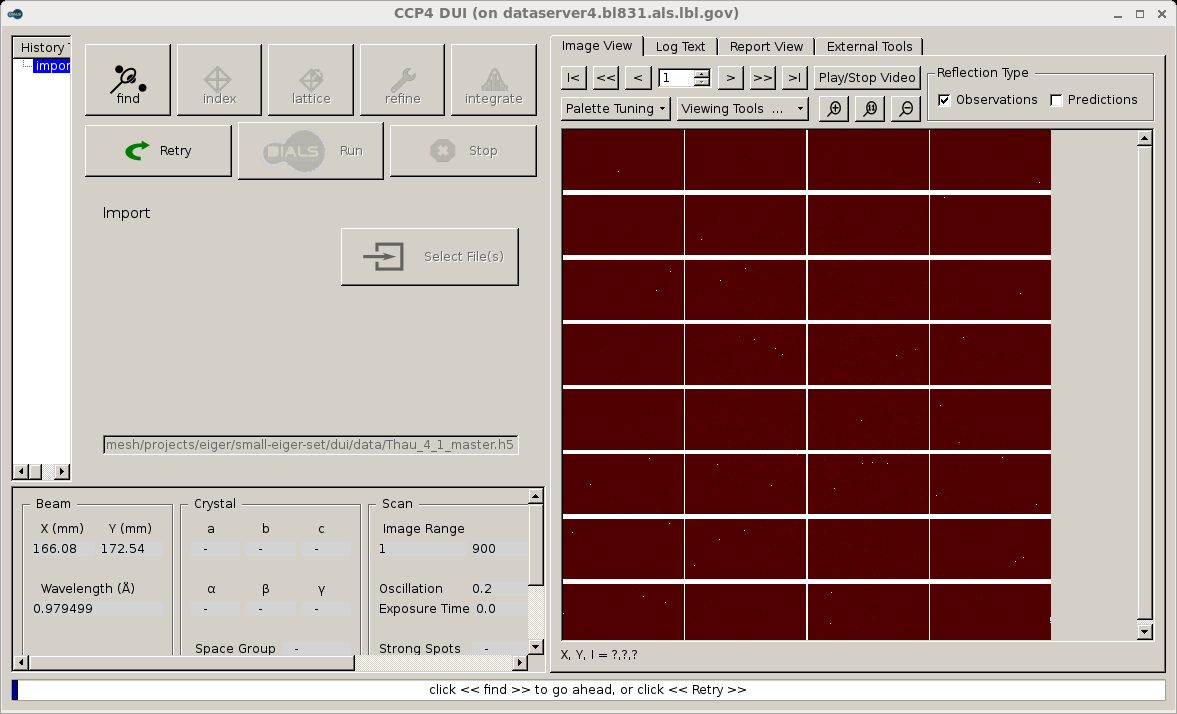 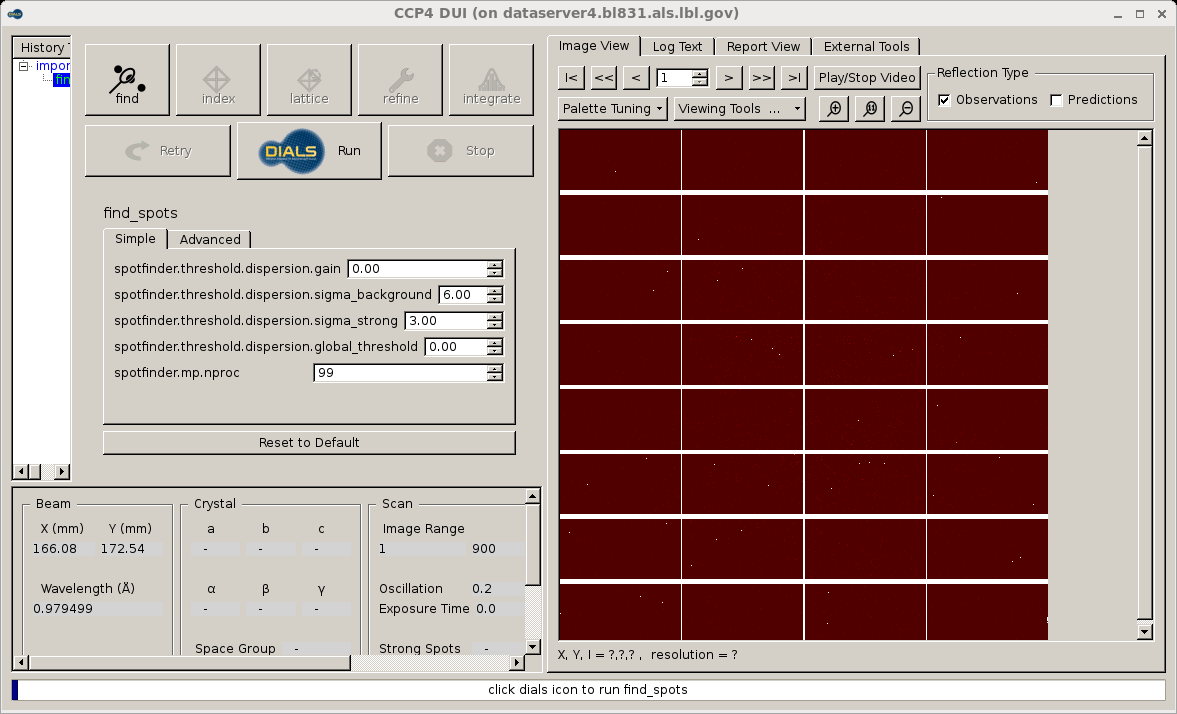 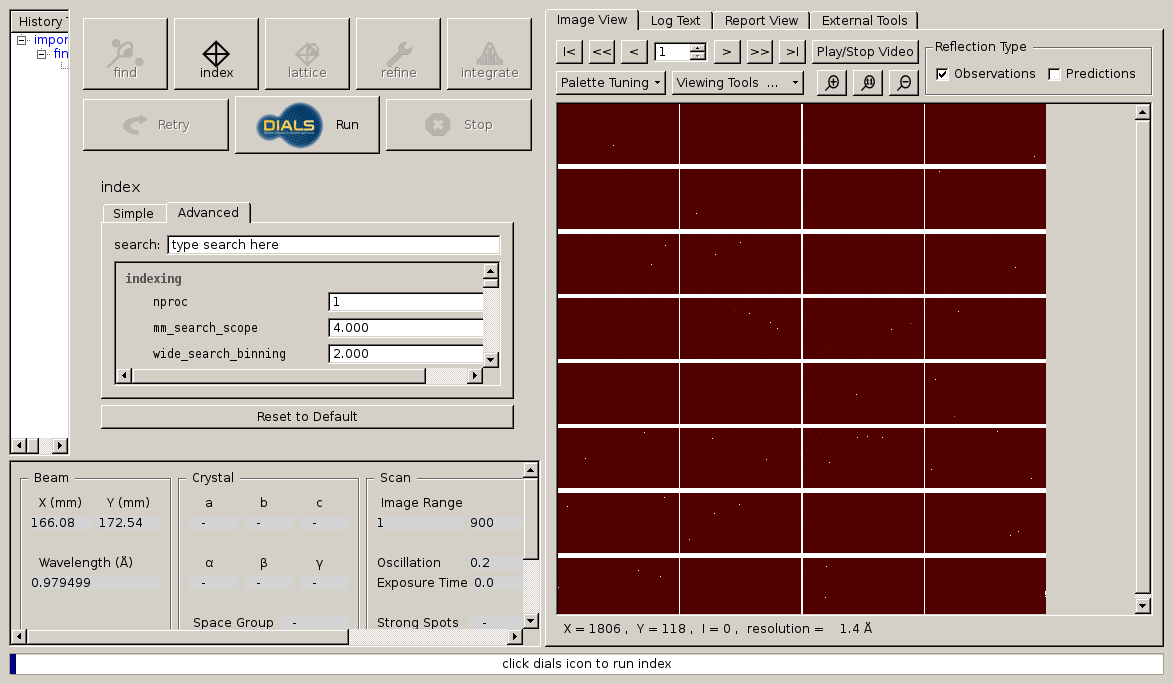 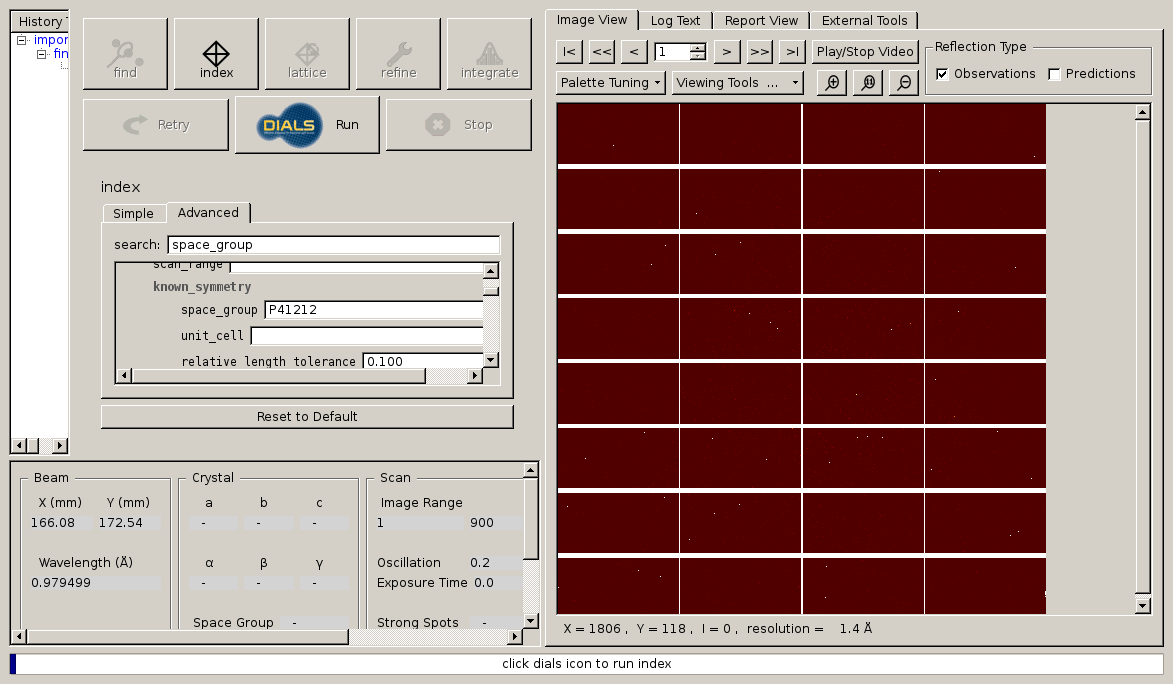 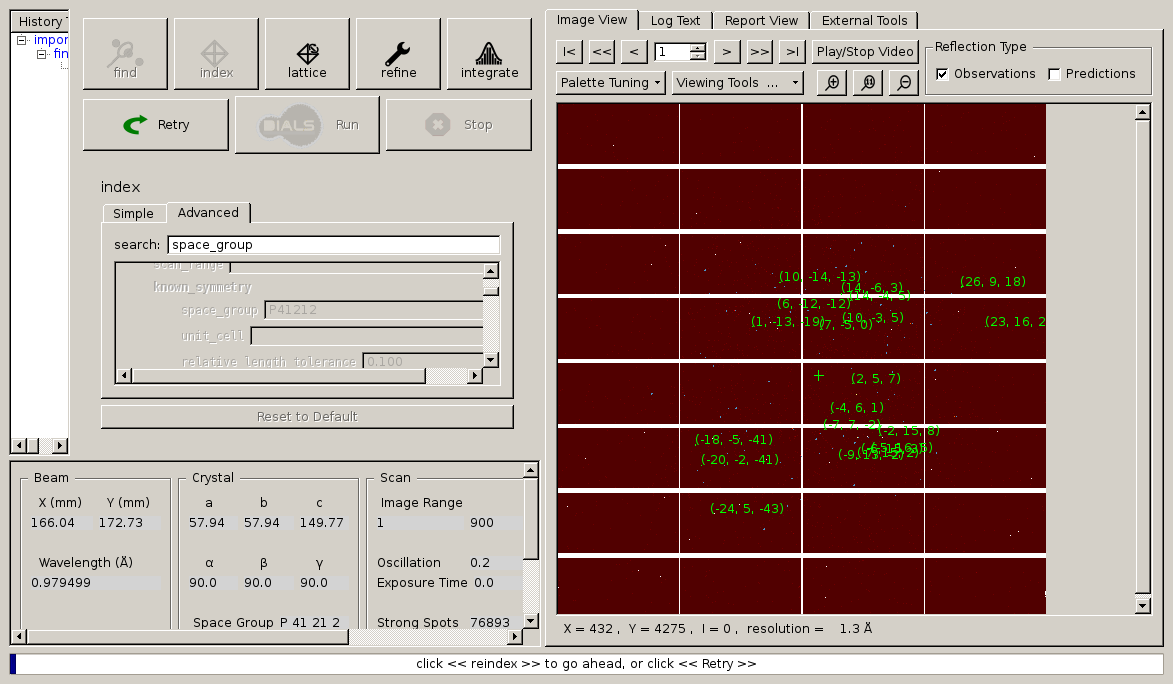 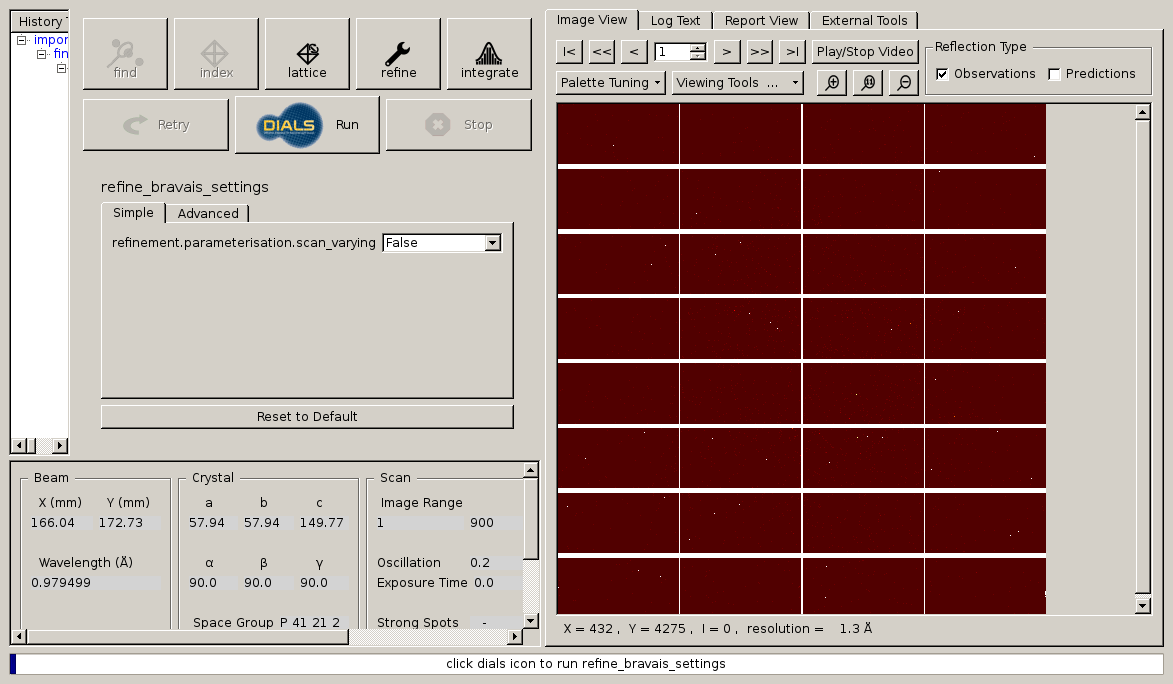 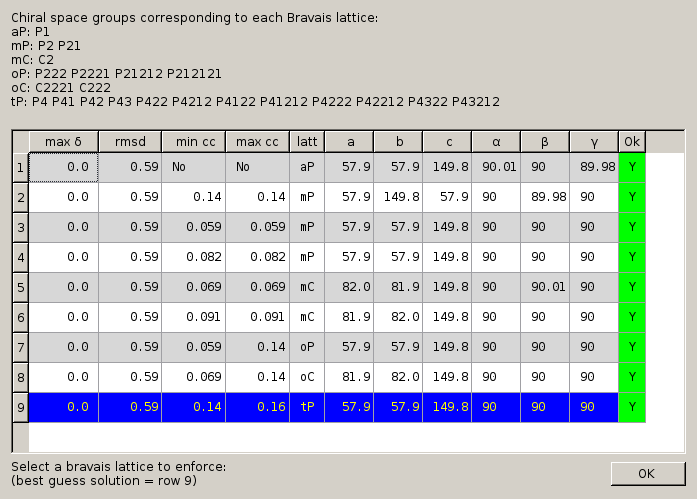 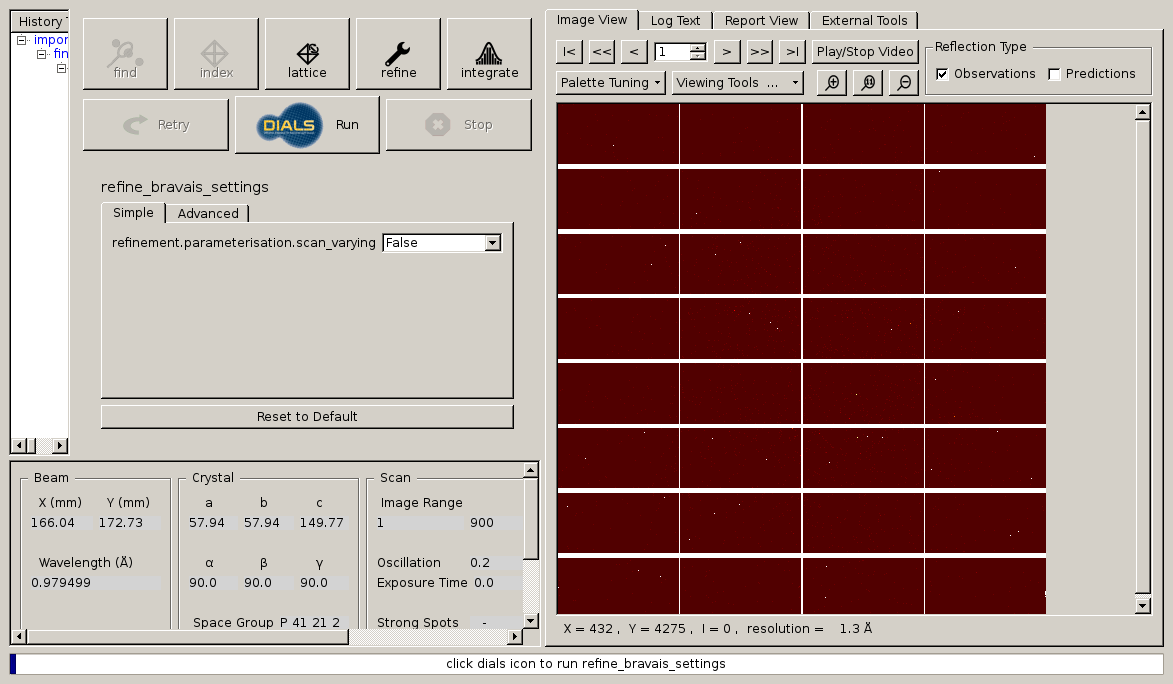 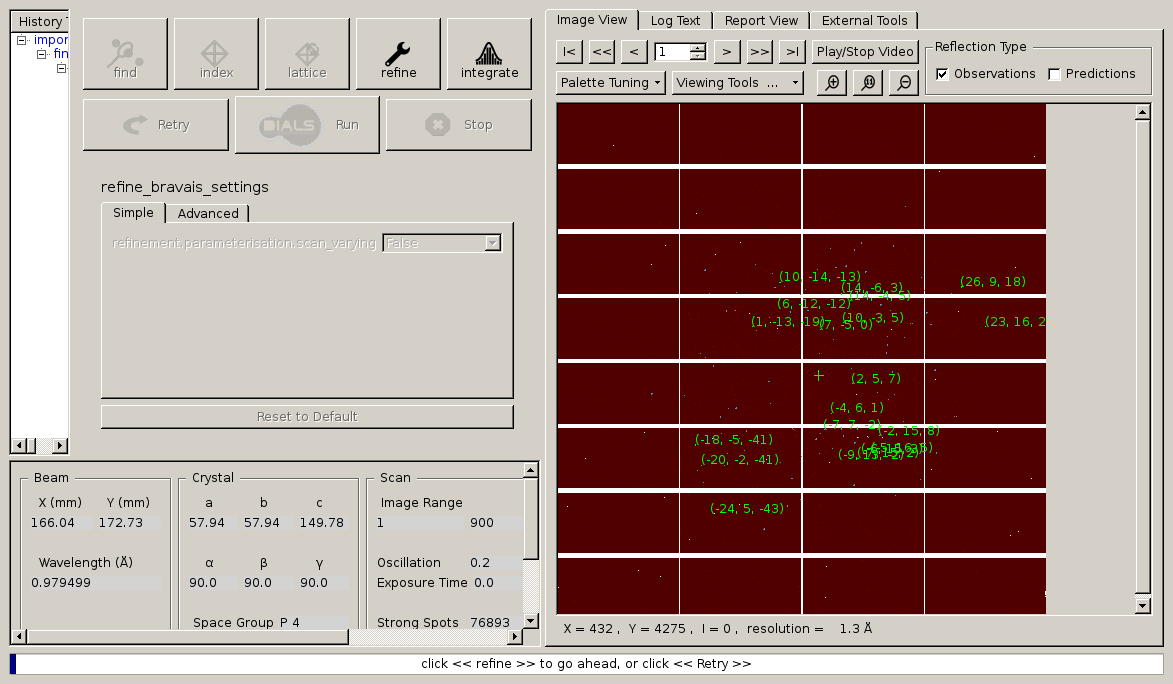 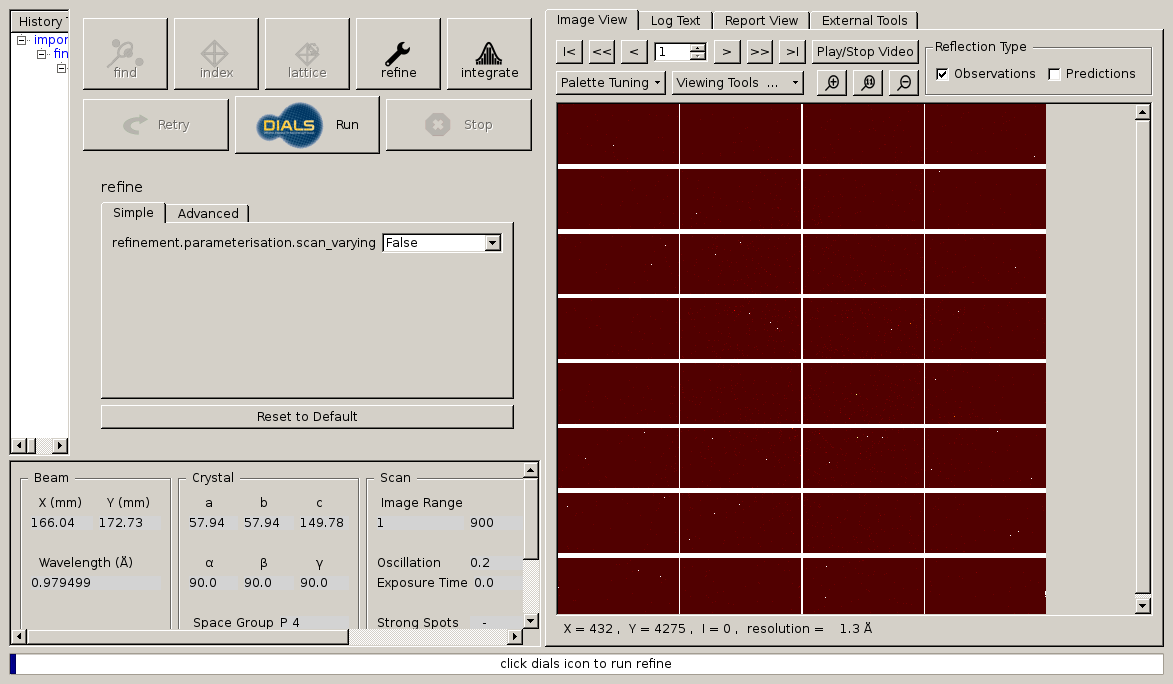 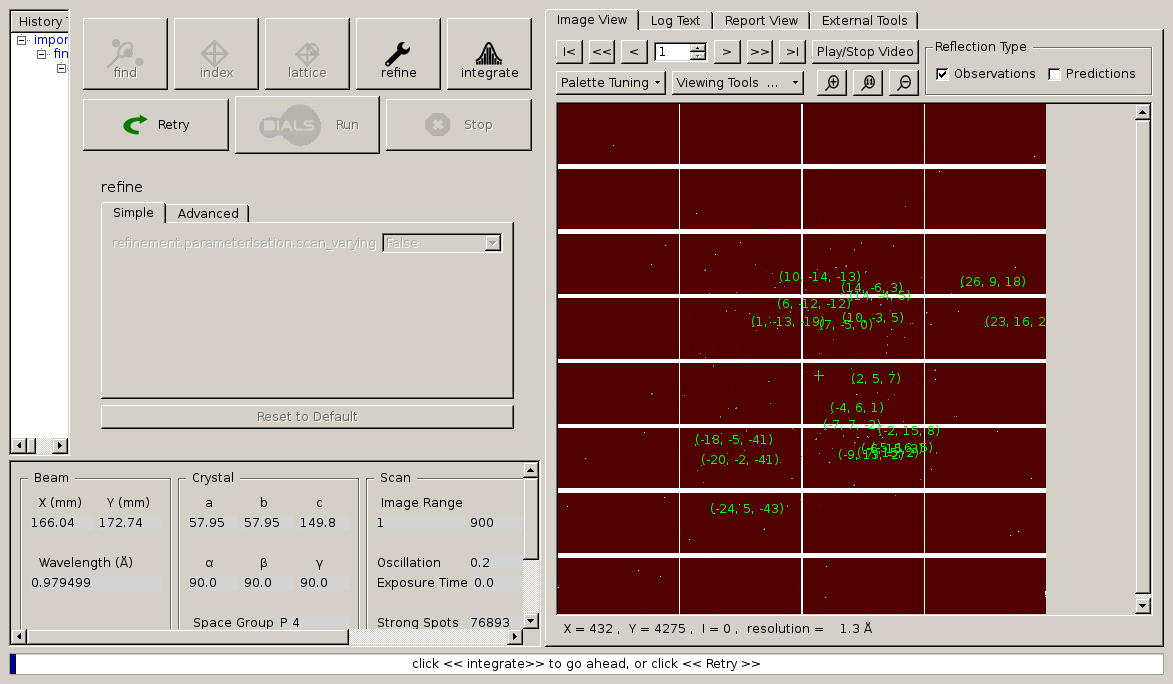 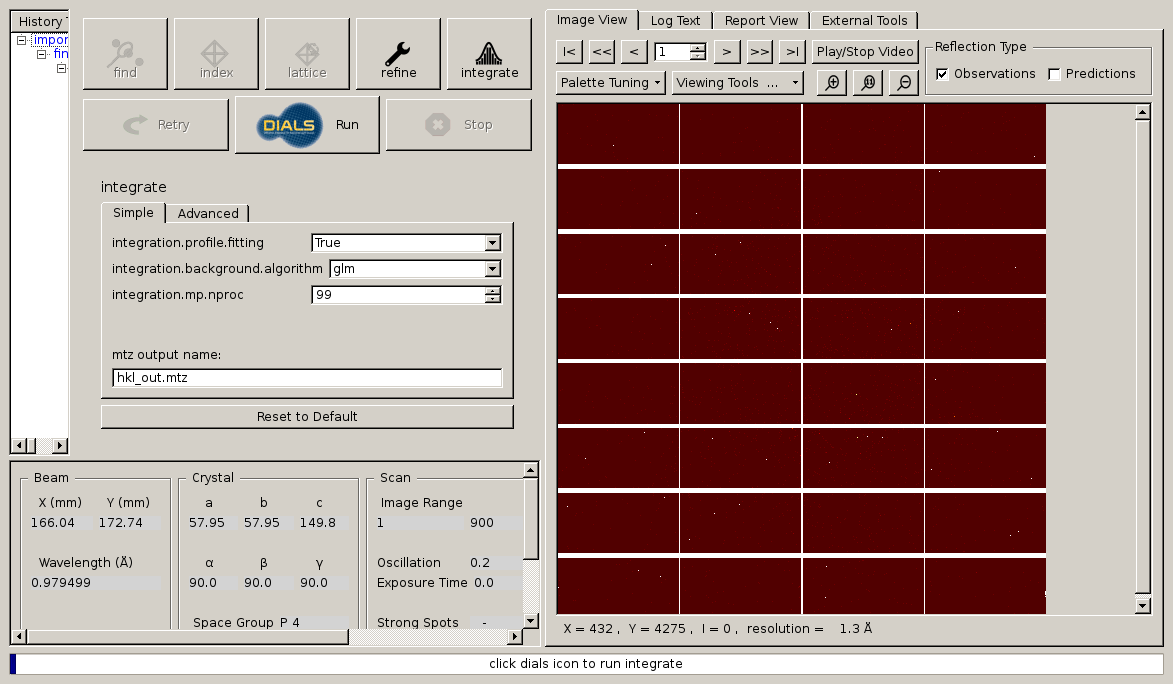 After DUI: scale merge refine!
$ echo | pointless hklin hkl_out.mtz hklout pointless.mtz |\
   tee pointless.log
$ echo refine parallel | aimless hklin pointless.mtz \
    hklout aimless.mtz | tee aimless.log
$ echo | truncate hklin aimless.mtz hklout truncated.mtz |\
    tee truncate.log
$ wget http://www.rcsb.org/pdb/files/5x9L.pdb.gz
$ gunzip 5x9L.pdb.gz
$ echo | pointless xyzin 5x9L.pdb hklin truncated.mtz \
    hklout reindexed.mtz | tee reindex.log
$ uniqueify reindexed.mtz
$ echo | refmac5 hklin reindexed-unique.mtz xyzin 5x9L.pdb \
               hklout refmacout.mtz xyzout refmacout.pdb |\
     tee refmac.log
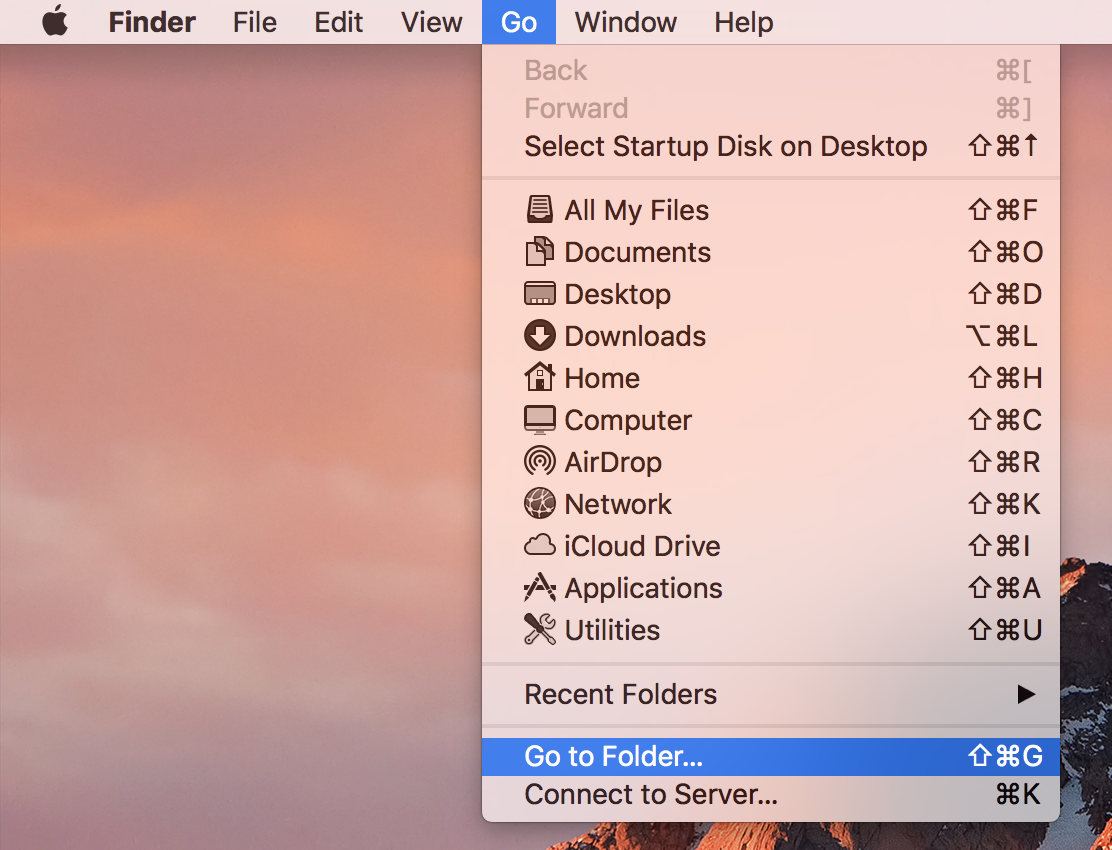 Left click
Left click
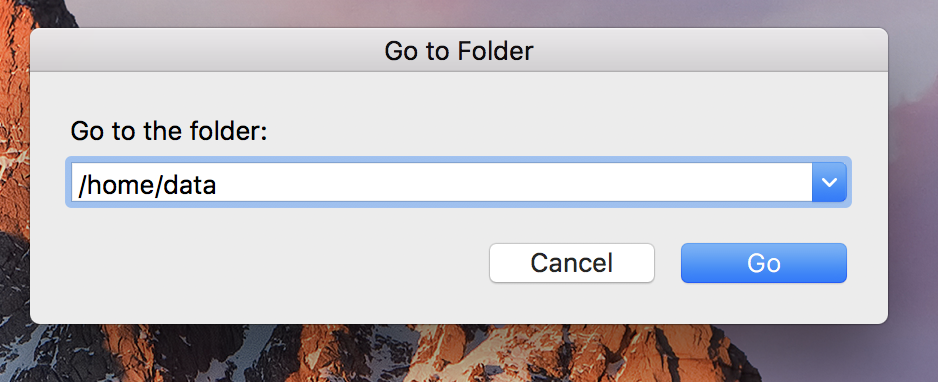 type
(with keyboard)
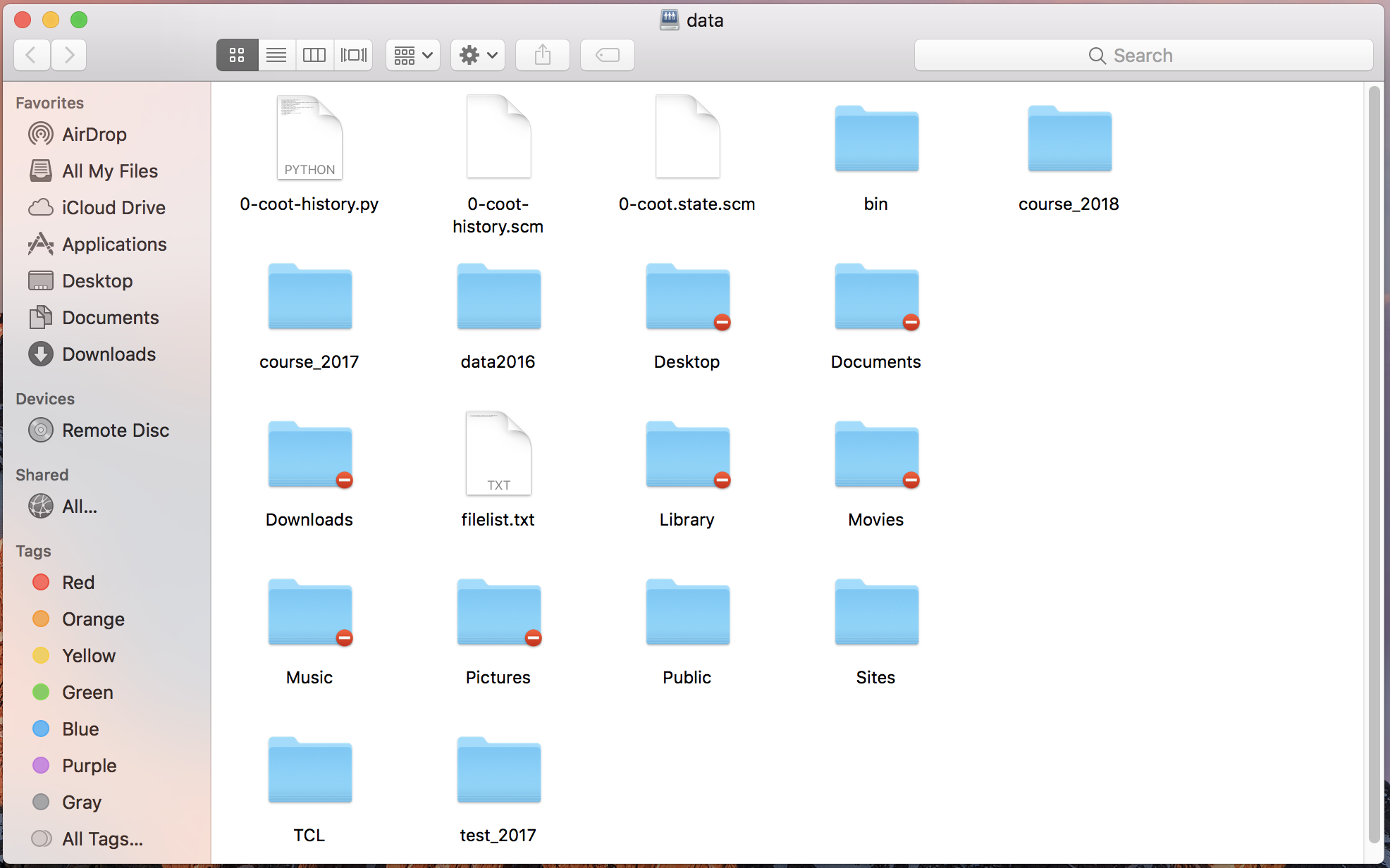 drag
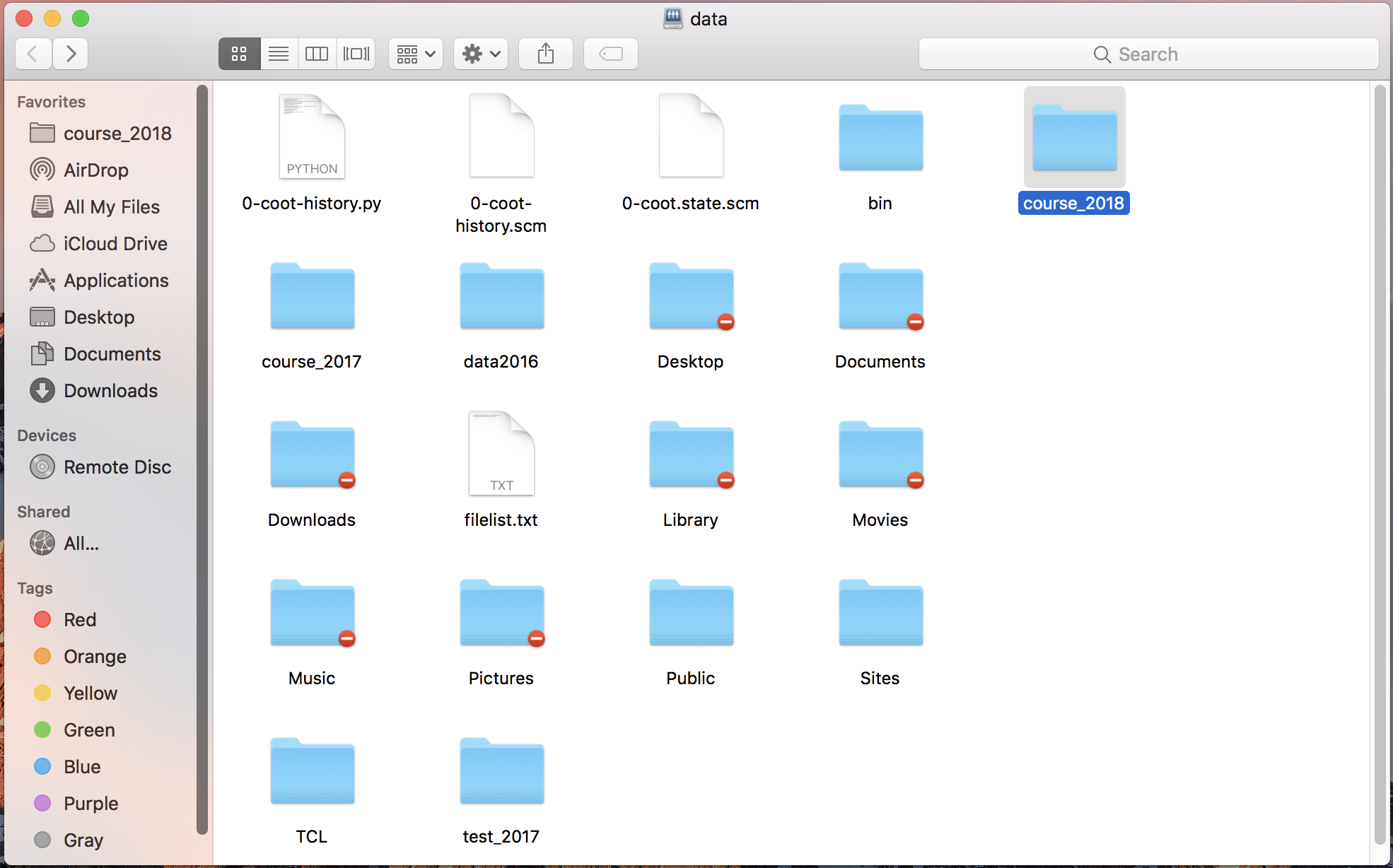 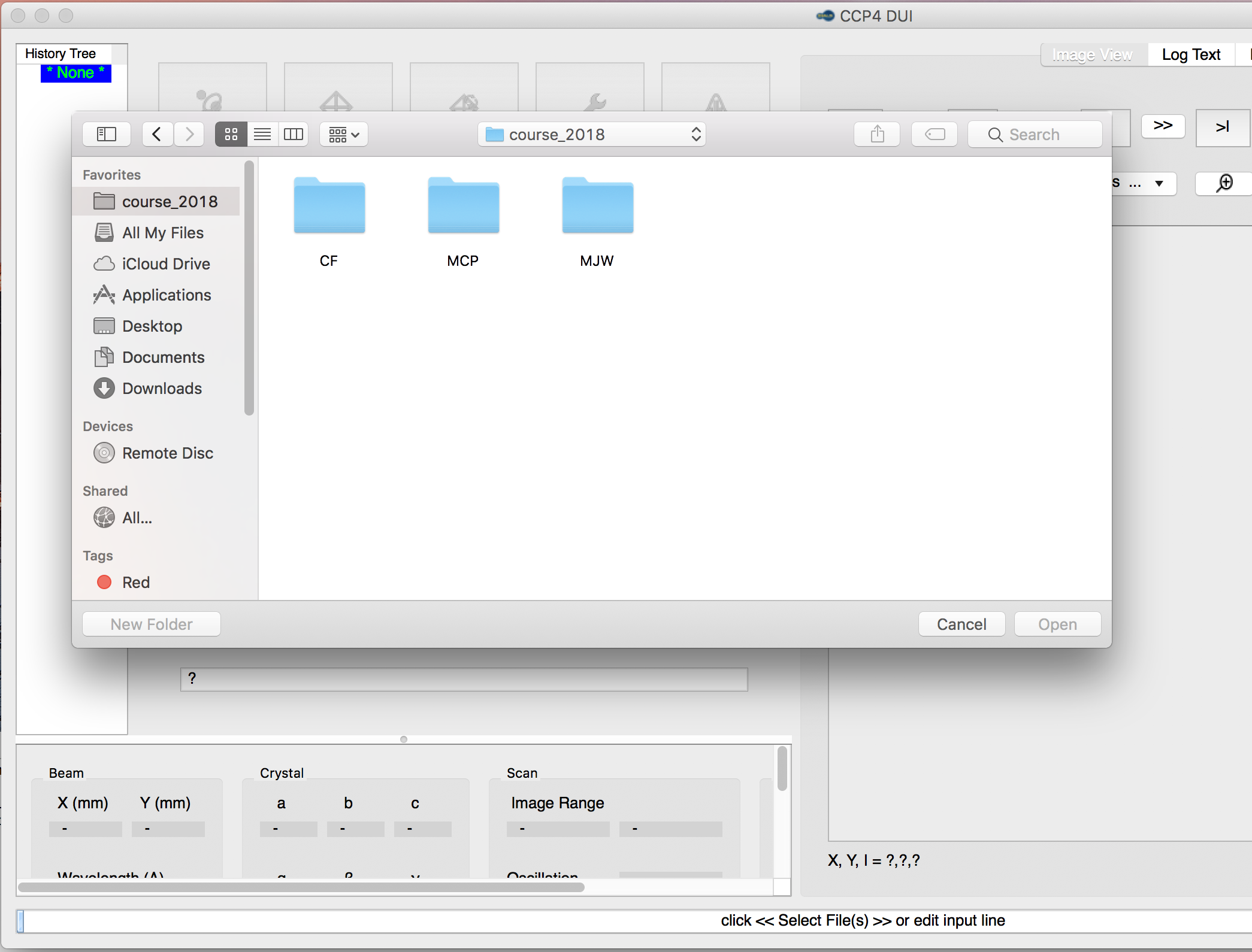 JMHolton@lbl.gov
Correct beam center
155.063 155.647
159.353 155.063
159.301 155.011
1512.73 1554.57
155.063 159.356 -250
ADXV 
HKL2000 
MOSFLM
XDS
DIALS
Re-indexing cheat sheet
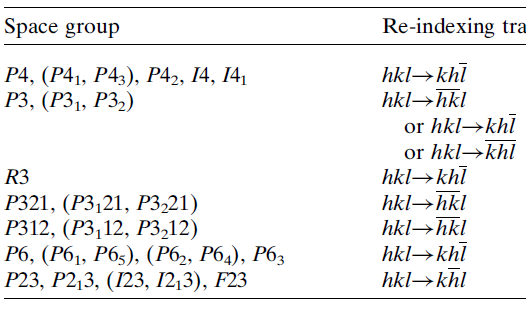 Dauter, Z. (1999). "Data-collection strategies." Acta Cryst. D 55(10): 1703-1717.
How to run DIALS:
source /Applications/dials-v1-7-2/dials_env.csh

xia2 mosflm_beam_centre=151.4,144.8
/home/data/data2016/SERCAT-Sun/MM/MLYS/

dials.reciprocal_space_viewer
How to run DIALS the hard way:
% dials.import /home/ …. /MLYS/
% dials.find_spots datablock.json nproc=8
% dials.reciprocal_space_viewer datablock.json strong.pickle &
% dials.image_viewer datablock.json &
% dials.generate_mask untrusted.polygon=1958,2024,0,2005,0,2151,1956,2125 untrusted.circle=1964,2073,200
% open –t datablock.json
How to run DIALS the hard way:
% open -t datablock.json
	Change origin to -144.8,151.4,-200
	edit mask = mask.pickle
% dials.find_spots datablock.json nproc=8
% dials.index datablock.json strong.pickle \        	space_group=P21 \ 	unit_cell=27.28,62.44,59.82,90,90.615,90
% dials.integrate experiments.json indexed.pickle
% dials.image_viewer integrated.pickle \ 	integrated_experiments.json
How to run DIALS the hard way:
% dials.export integrated_experiments.json 	integrated.pickle
% pointless hklin integrated.mtz hklout ptls.mtz | 	tee pointless.log
% egrep “Best|twin” pointless.log
% echo “refine parallel” |\
     aimless hklin ptls.mtz hklout amls.mtz |\
     tee aimless.log
% truncate hklin amls.mtz hklout truncated.mtz
% phenix.autosol truncated.mtz
XDS and xdsgui demo
prompt
Do not type!
underscore
~]$ cd
~]$ mkdir  xds_tutorial
~]$ cd  xds_tutorial 
~]$ ln –sf ~/data/* /AA*/ data
~]$ xdsgui
Space!
Enter
Space!
$ echo symm P43212 |\
 reindex hklin output_file_name.mtz hklout reindexed.mtz
$ uniqueify reindexed.mtz
Adding images
% cat << EOF > MERGE2CBF.INP
NAME_TEMPLATE_OF_DATA_FRAMES= /data/you/weak_?????.cbf
DATA_RANGE= 1 10
NAME_TEMPLATE_OF_OUTPUT_FRAMES=/data/you/sum_???.cbf
NUMBER_OF_DATA_FRAMES_COVERED_BY_EACH_OUTPUT_FRAME= 10
EOF
% merge2cbf

Which is better?:

% xds_runme.com /data/you/weak_?????.cbf
% xds_runme.com /data/you/sum_?????.cbf
“lossy”
compression
Merge multiple data sets?
% cat << EOF > MERGE2CBF.INP
NAME_TEMPLATE_OF_DATA_FRAMES= /data/you/weak_?????.cbf
DATA_RANGE= 1 10
NAME_TEMPLATE_OF_OUTPUT_FRAMES=/data/you/sum_???.cbf
NUMBER_OF_DATA_FRAMES_COVERED_BY_EACH_OUTPUT_FRAME= 10
EOF
% merge2cbf

Which is better?:

% xds_runme.com /data/you/weak_?????.cbf
% xds_runme.com /data/you/sum_?????.cbf
“lossy”
compression
Resolution cutoff?
Optimum resolution cutoff is:
Too optimistic: add nothing but noise
Too pessimistic: series-termination error
Happy medium?
Simulate:
Random atoms, compute F2
Add Gaussian noise, RMS = 1
Truncate
Subtract “right” map, RMS difference
Optimal resolution cutoff
Error in map (rms e-)
Resolution cutoff (Å)
Optimal resolution cutoff
Correlation Coefficient
Resolution cutoff (Å)
Optimal resolution cutoff
Correlation Coefficient
Resolution cutoff (Å)
Wilson Plot
2
log( intensity )
8
2.2     1.6      1.3      1.1     1.0      0.9    0.85     0.8    0.75     0.7
			resolution (Å)
Optimum resolution cutoff is:
0.0 Å
But my reviewer says…
Rmerge in high-resolution bin is >100% !

Answer:  this is expected
Expected Rmerge as Iobs → 0
Averaging Gaussian error
Average value
Number of samples averaged
Averaging Gauss/Gauss error
Average value
Number of samples averaged
Rmerge at the resolution limit in PDB
Average outer-shell Rmerge
Year